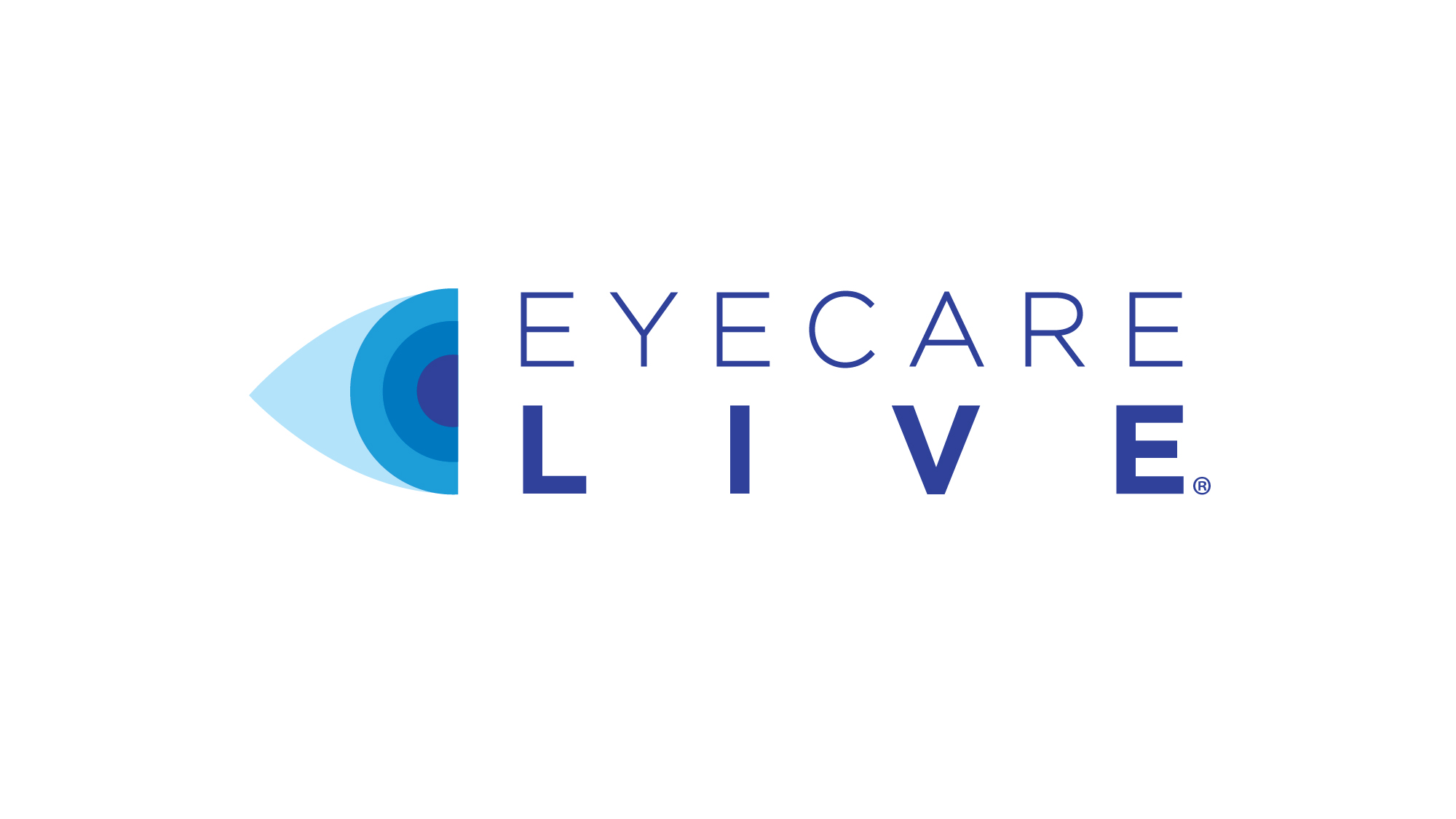 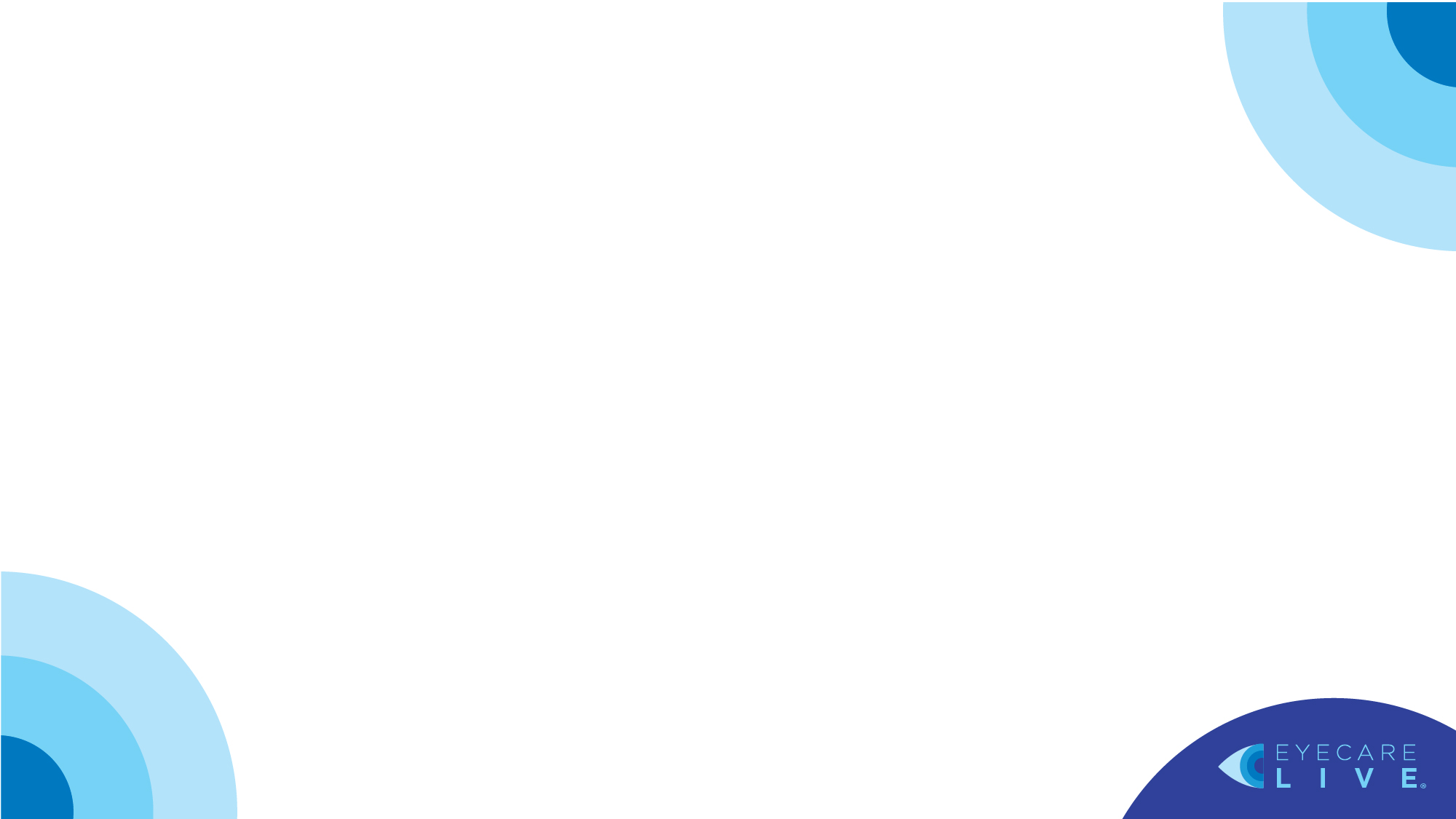 CASE STUDY #1
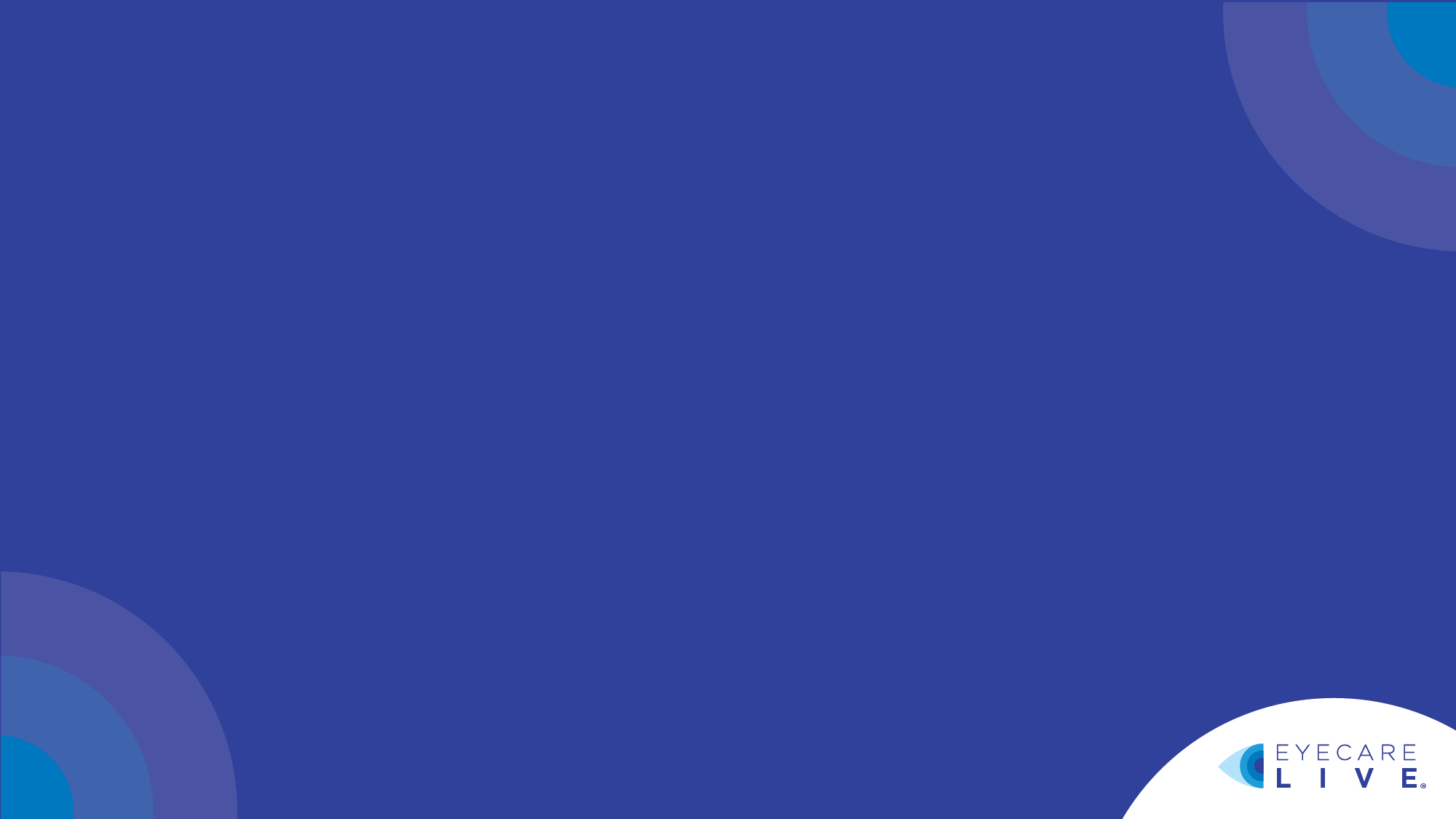 CASE STUDY #1: Dr. Jones wants to follow up with his CONTACT LENS patients using EyecareLive
How EyecareLive helps: 

Provides a HIPAA compliant and secure way for Dr. Jones to interact with patients outside of the office from the comfort of their home 
Provides a way for visual acuity to be assessed
Provides the patient with a quick and easy contact lens survey, assessing their comfort and quality of vision in lenses at the beginning and end of day
Provides a way for Dr. Jones to connect with the patient in real-time, see the lens on eye, assess rotation and inquire about the patients experience in general
Provides an opportunity for the patient to receive virtual I+R coaching to ensure contact lens wearing success
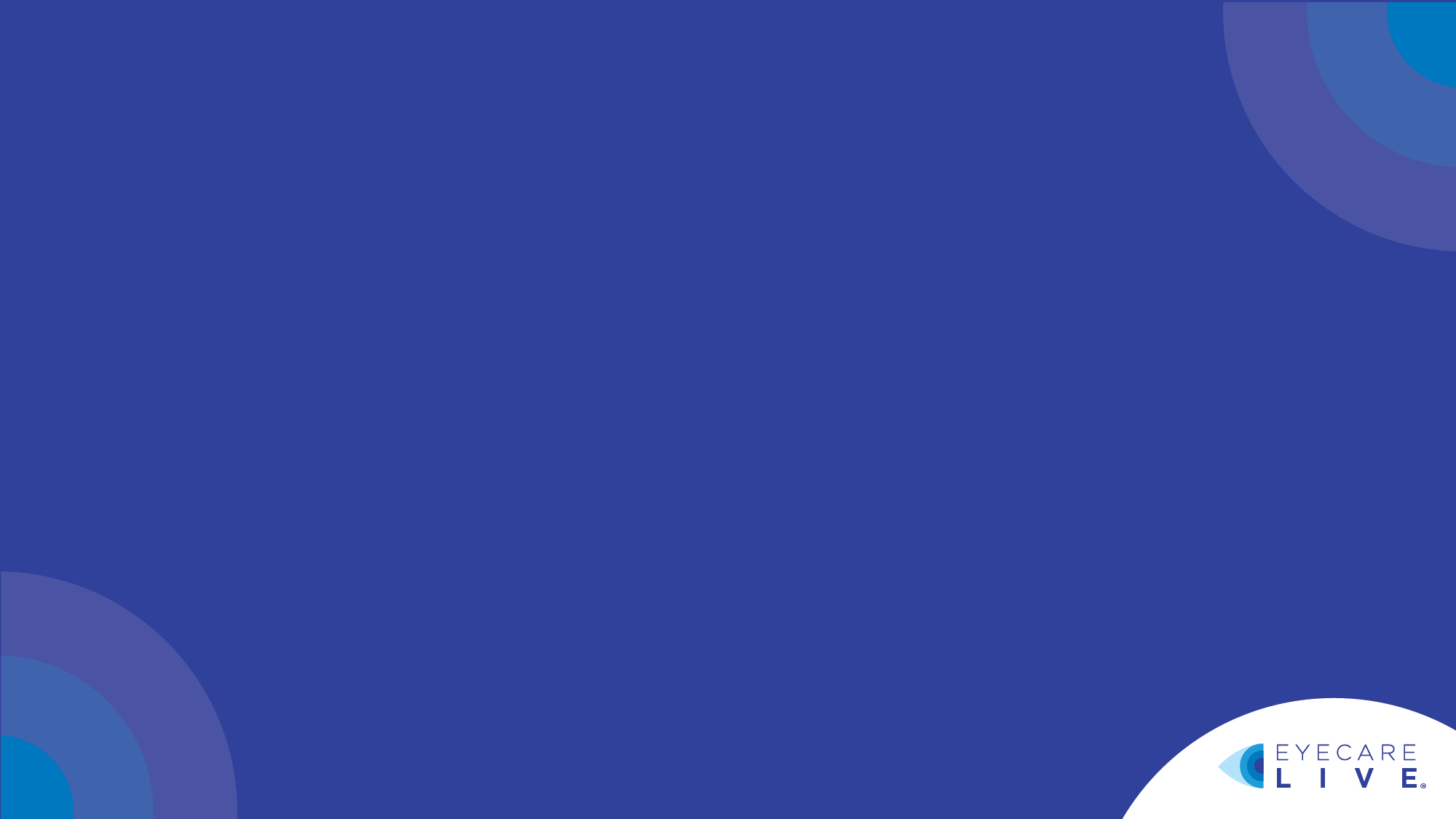 CASE STUDY #1: Dr. Jones wants to follow up with his CONTACT LENS patients using EyecareLive
Value Proposition to the OD:
Eliminates scheduling bottleneck
Eliminates staff time spent with patient
Eliminates patient footprint in the office (waiting room, exam lane, etc)
Eliminates chair time spent on non-revenue producing patient
Eliminates the need for doctor to be in the office to see this patient
Increases chair time available in the practice for higher revenue producing patients
Allows Dr. Jones to finalize Rx and sell contact lenses to the patient quickly and easily via the EyecareLive app
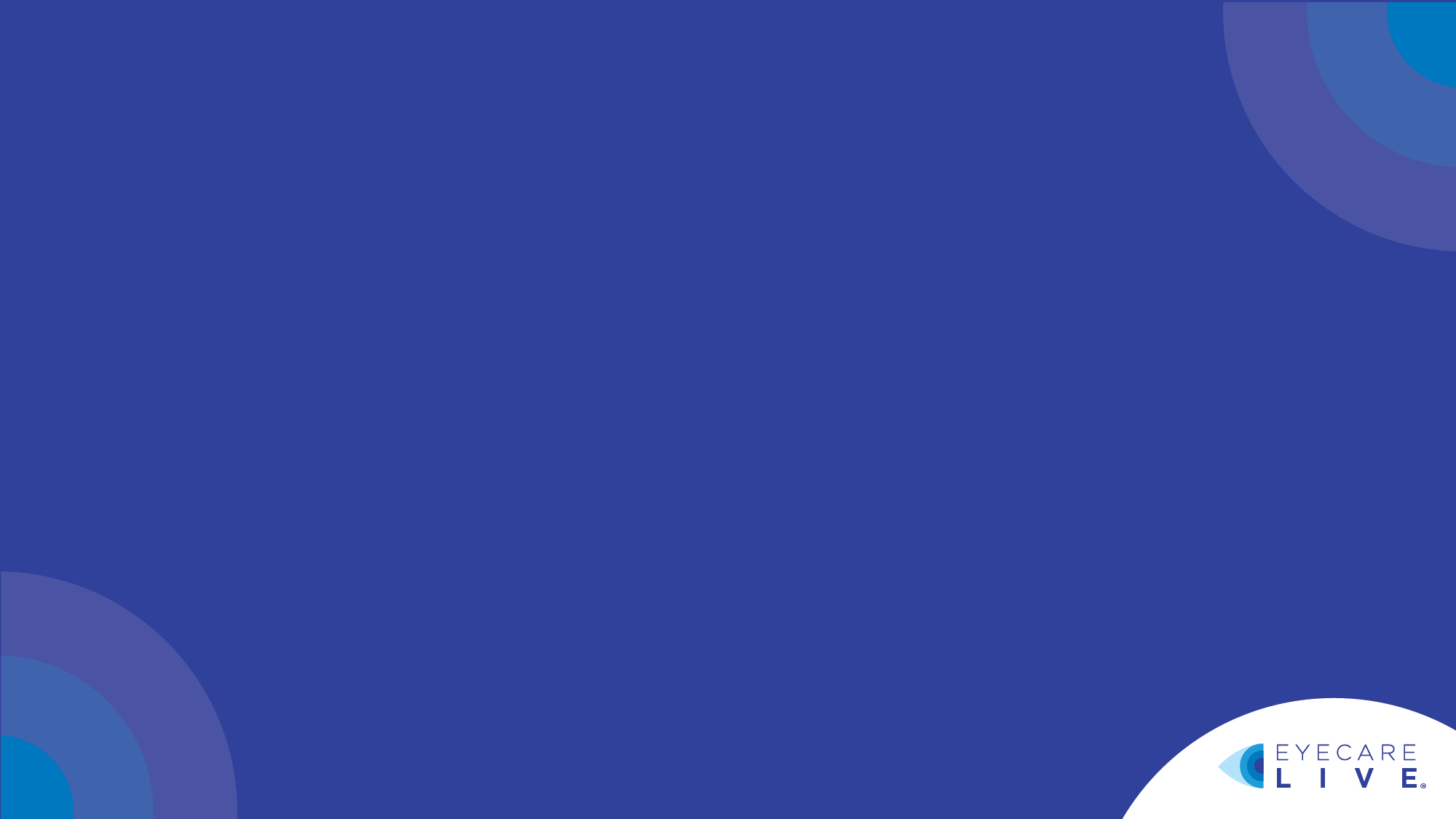 CASE STUDY #1: Dr. Jones wants to follow up with his CONTACT LENS patients using EyecareLive
Value Proposition to the Patient:
Did not have to make time in schedule for another in-office visit a week after annual exam
Did not have to waste time and gas traveling to appointment
Able to do this follow up exam anytime, anywhere (work, school, while traveling, at home, after-hours/weekends, etc)
Alleviates scheduling conflicts/concerns 
Increases satisfaction with provider and services offered
Enabled easier contact lens purchasing via an in-app experience
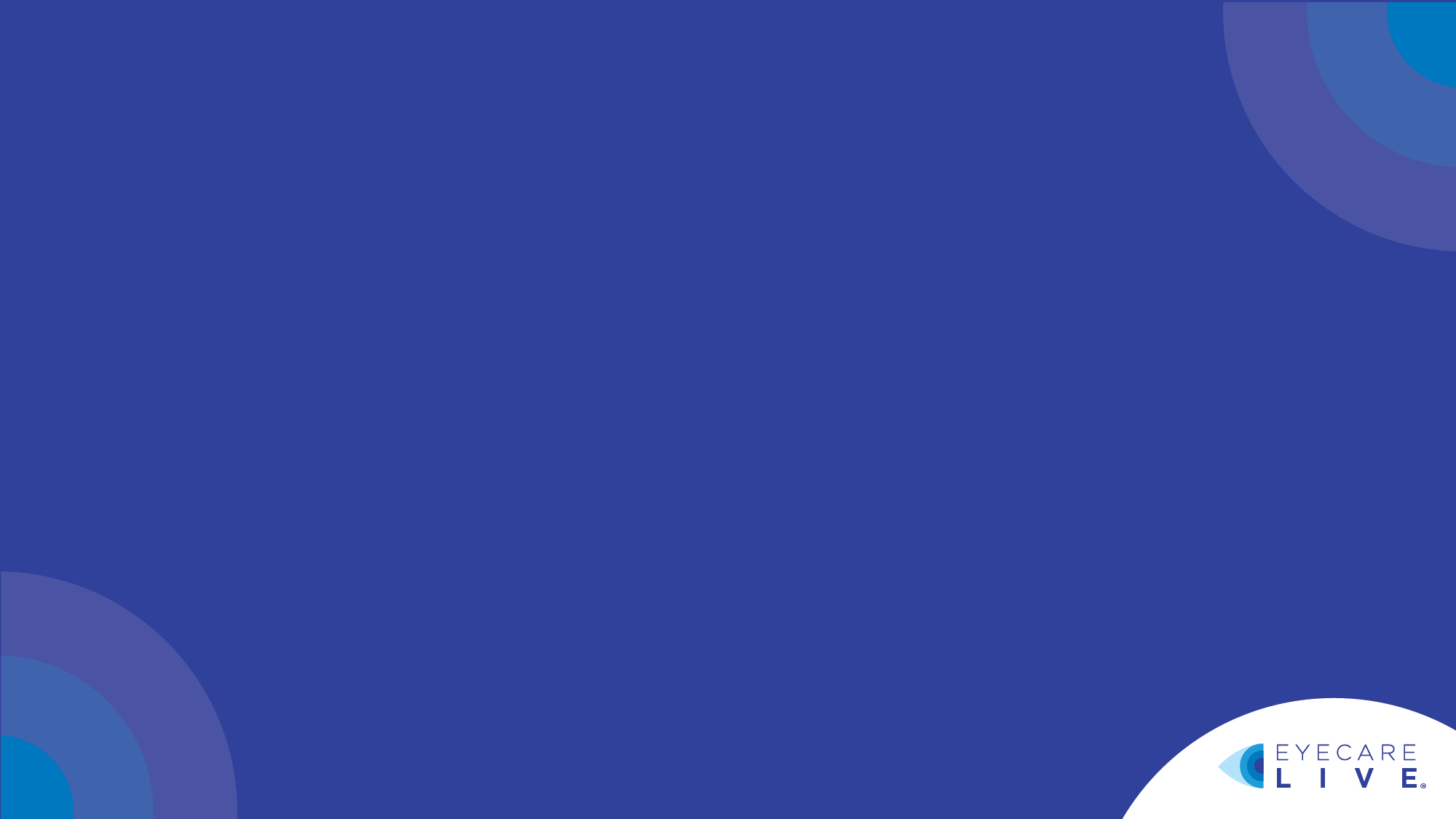 CASE STUDY #1: Dr. Jones wants to follow up with his CONTACT LENS patients using EyecareLive
Outcome: 

Dr. Jones was able to add 20 hour-long, full scope exams to his schedule each month. This resulted in an additional $6,000 in monthly revenue and increased patient satisfaction
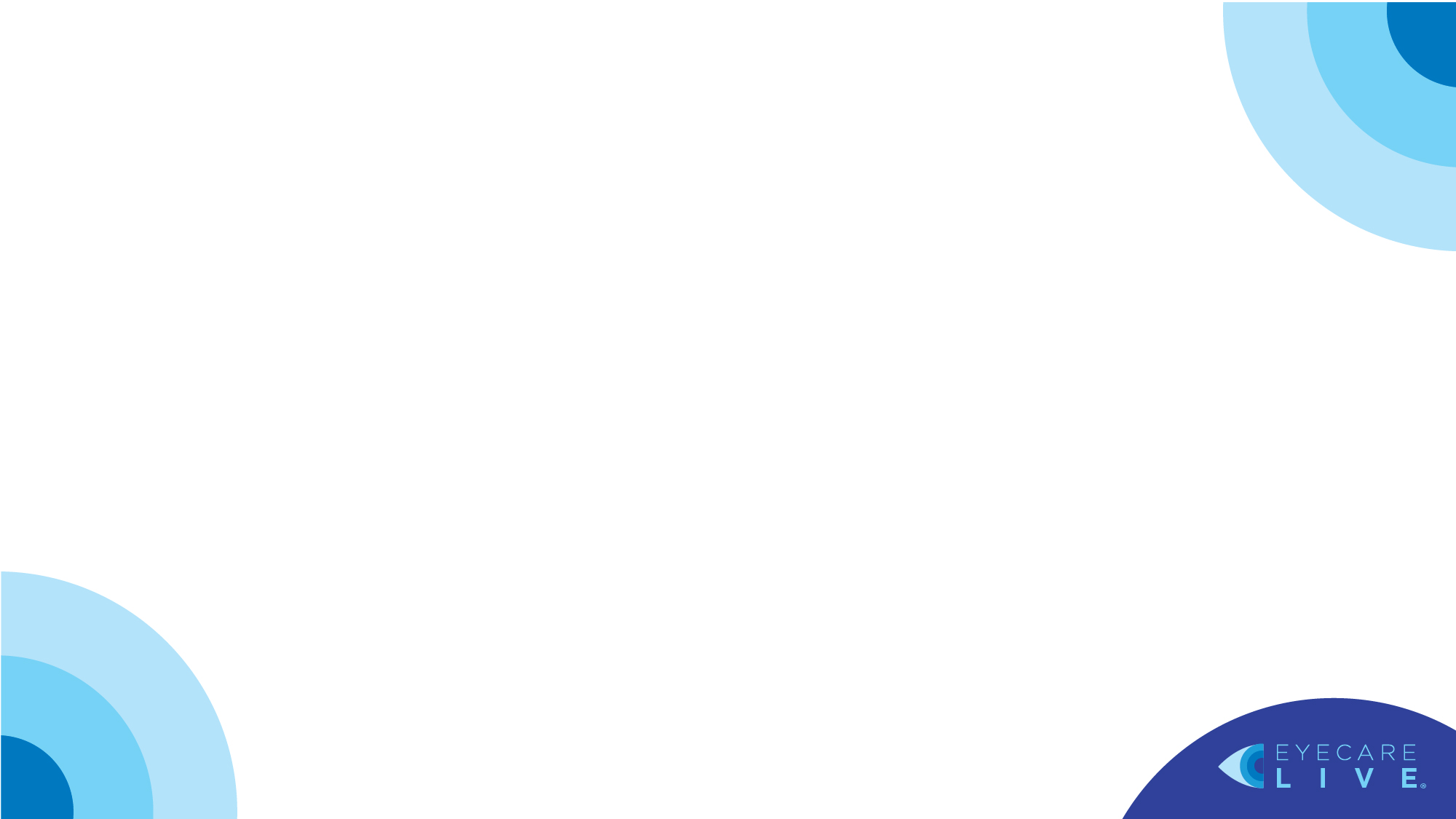 CASE STUDY #2
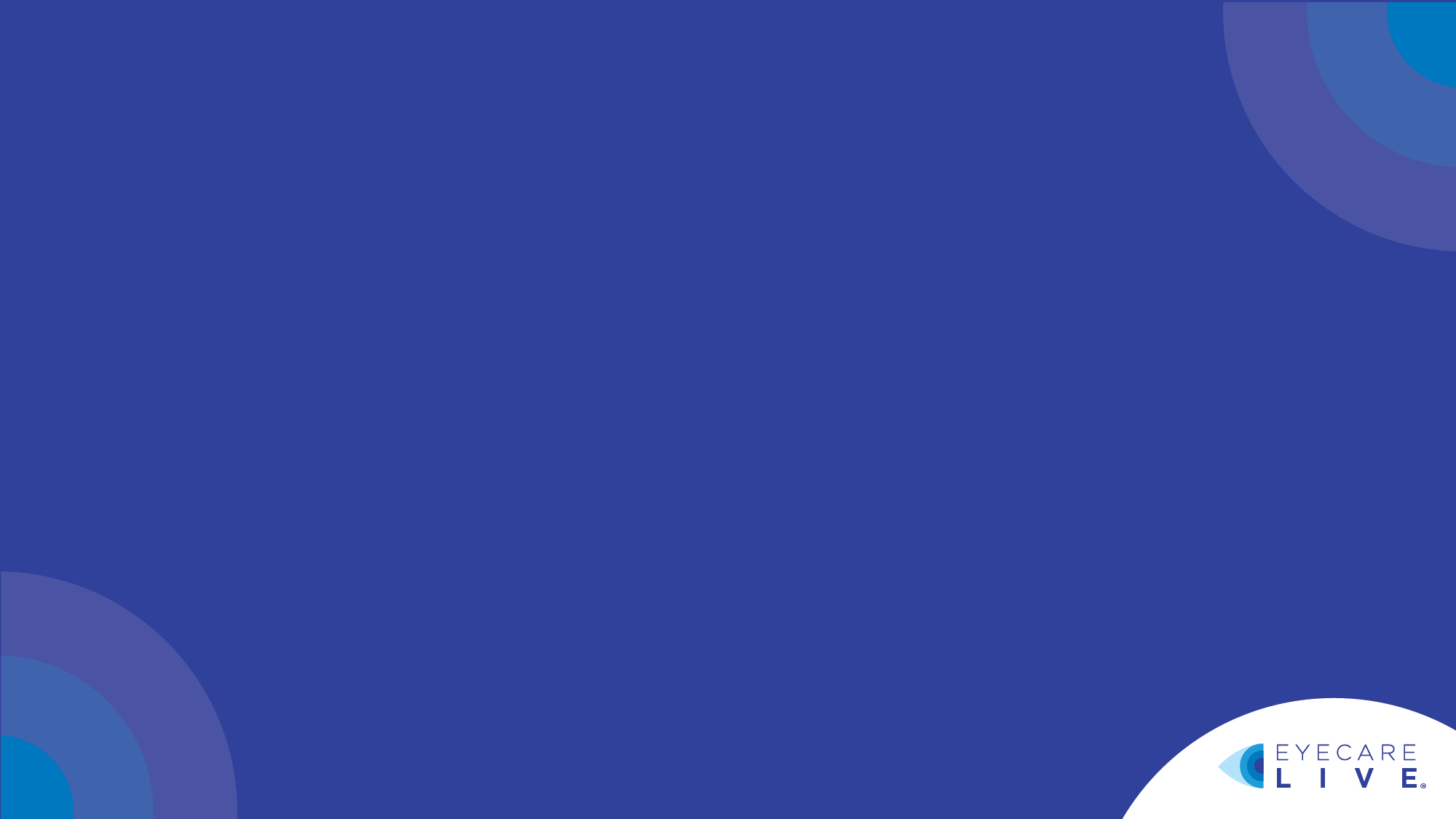 CASE STUDY #2: Dr. Jones wants to follow up with his DRY EYE patients using EyecareLive
How EyecareLive helps: 

Provides a HIPAA compliant and secure way for Dr. Jones to interact with patients outside of the office and from the comfort of their home 
Provides a way for visual acuity to be assessed
Provides the patient with a quick and easy SPEED questionnaire, assessing the severity and consistency of the symptoms and assisting with disease monitoring and management
Provides a way for Dr. Jones to connect with the patient in real-time, discuss effectiveness of treatment, potentially change therapy/treatment before in-office follow up, and inquire about the patients experience in general
Provides an opportunity for the patient to receive relief/adjunct care before scheduled follow up
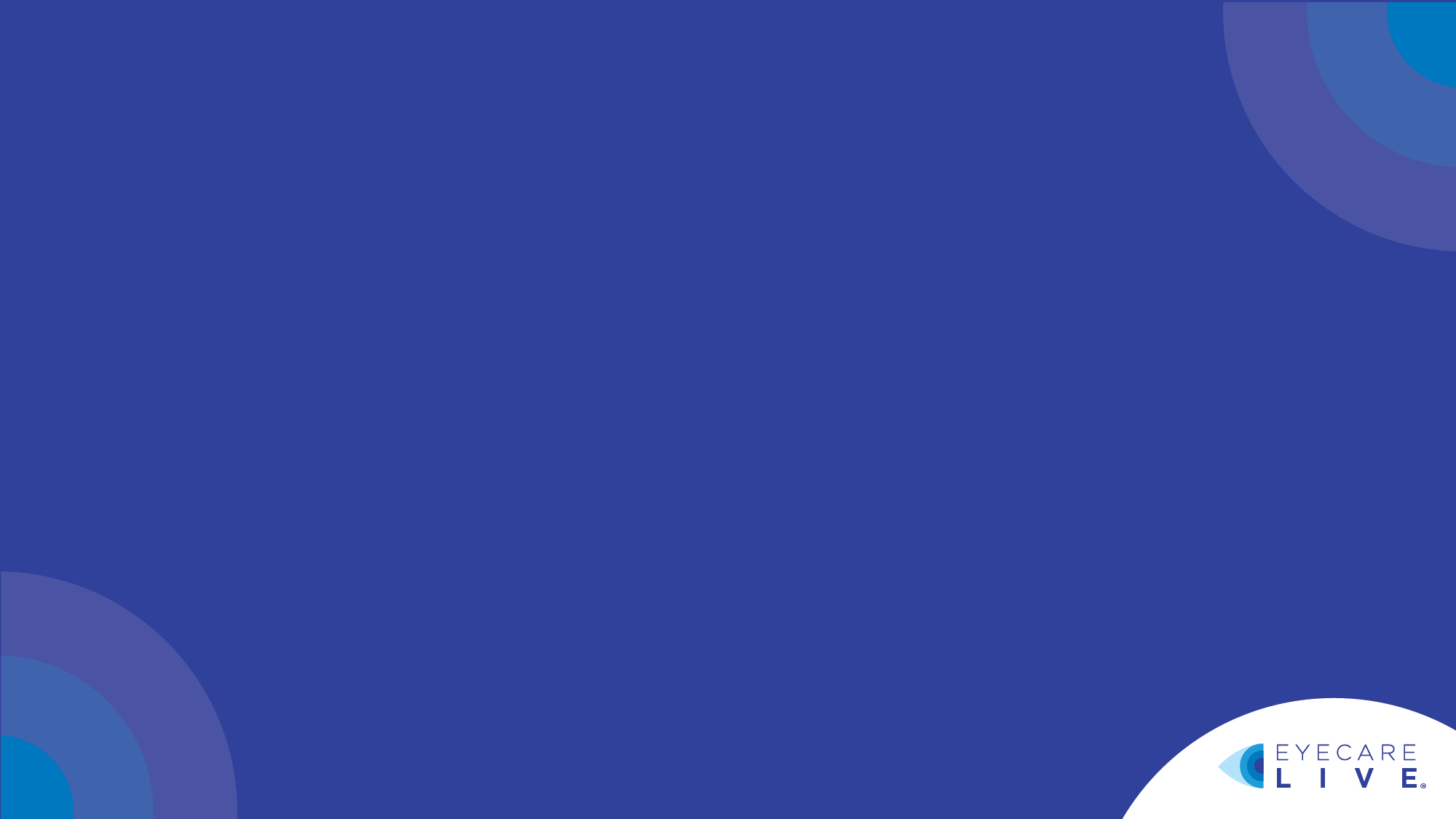 CASE STUDY #2: Dr. Jones wants to follow up with his DRY EYE patients using EyecareLive
Value Proposition to the OD:
Allows Dr. Jones to remotely monitor success of treatment
Allows Dr. Jones to remotely monitor disease state/progression
Gives Dr. Jones ability to intermediate care if treatment isn’t working, do a virtual consult, potentially bill for that and get reimbursed, patient gets better care
Eliminates scheduling bottleneck
Eliminates staff time spent with patient
Eliminates patient footprint in the office (waiting room, exam lane, etc)
Eliminates chair time spent on non-revenue producing patient
Eliminates the need for doctor to be in the office to see this patient
Increases chair time available in the practice for higher revenue producing patients
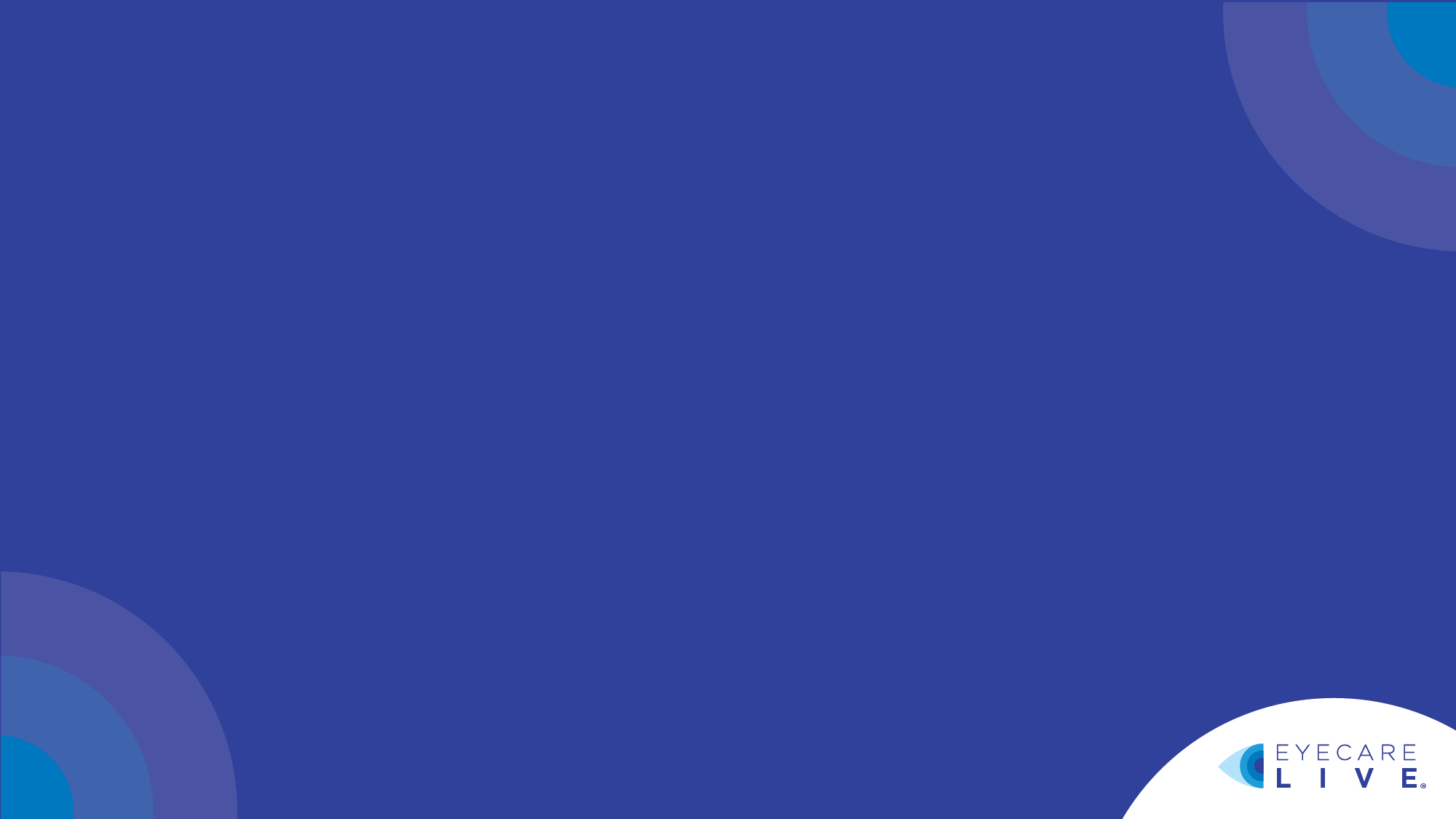 CASE STUDY #2: Dr. Jones wants to follow up with his DRY EYE patients using EyecareLive
Value Proposition to the Patient:
Able to communicate with Dr. Jones about success/failure of treatment plan
Allows for self-monitoring via SPEED questionnaire
Enables quicker access and relief if/when treatment isn’t working
Did not have to make time in schedule for another in-office visit a week after annual exam
Did not have to waste time and gas traveling to appointment
Able to do this follow-up exam anytime, anywhere (work, school, while traveling, at home, after-hours/weekends, etc)
Alleviates scheduling conflicts/concerns 
Increases satisfaction with provider and services offered
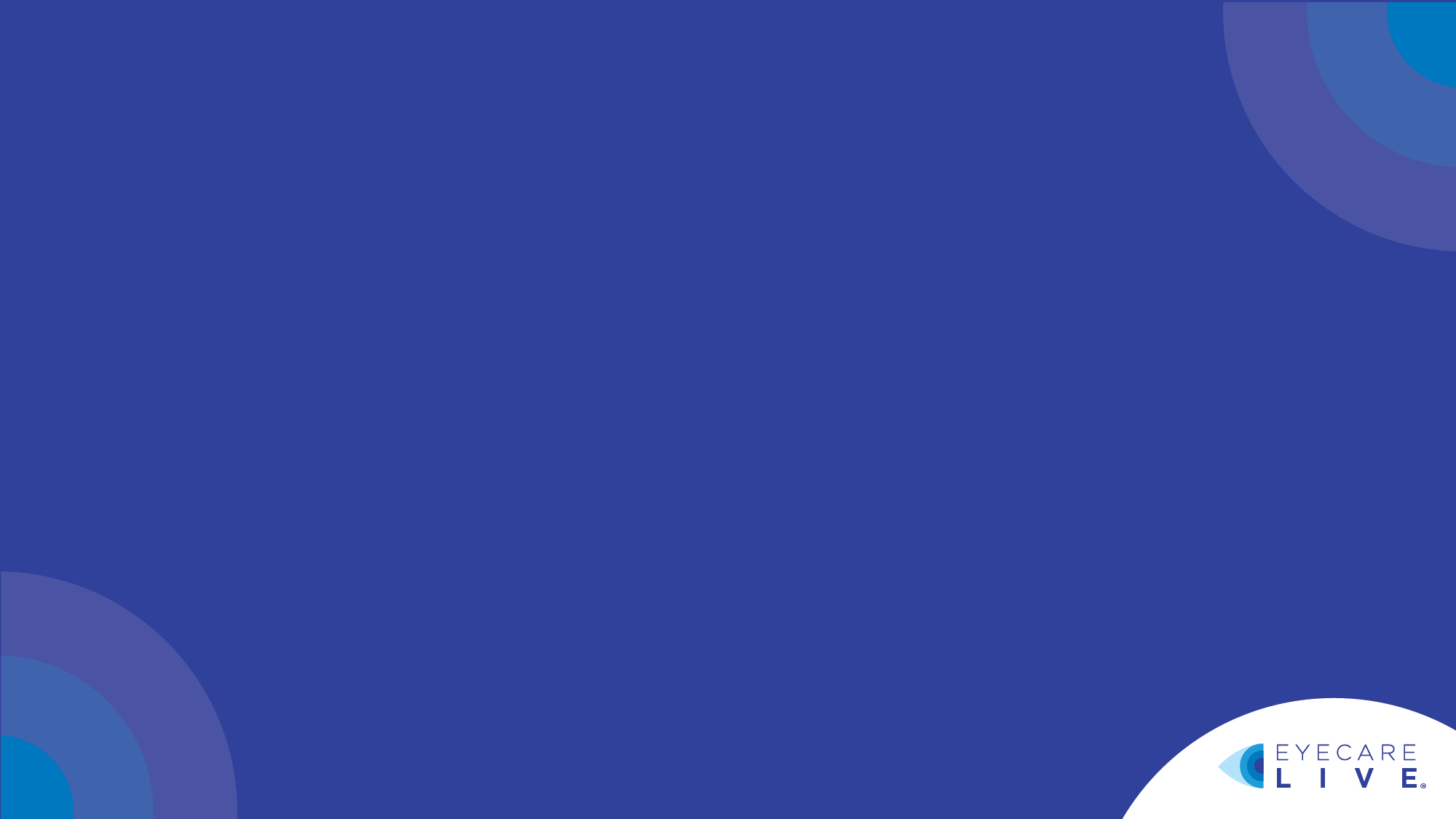 CASE STUDY #2: Dr. Jones wants to follow up with his DRY EYE patients using EyecareLive
Outcome: 

Dr. Jones was able to add 10 hour-long, full scope exams to his schedule each month. This resulted in an additional $3,000 in monthly revenue and increased patient satisfaction. Dr. Jones was also able to bill for 8 extra exams per month for patients who needed adjunct treatment, for a total of $320 in additional revenue
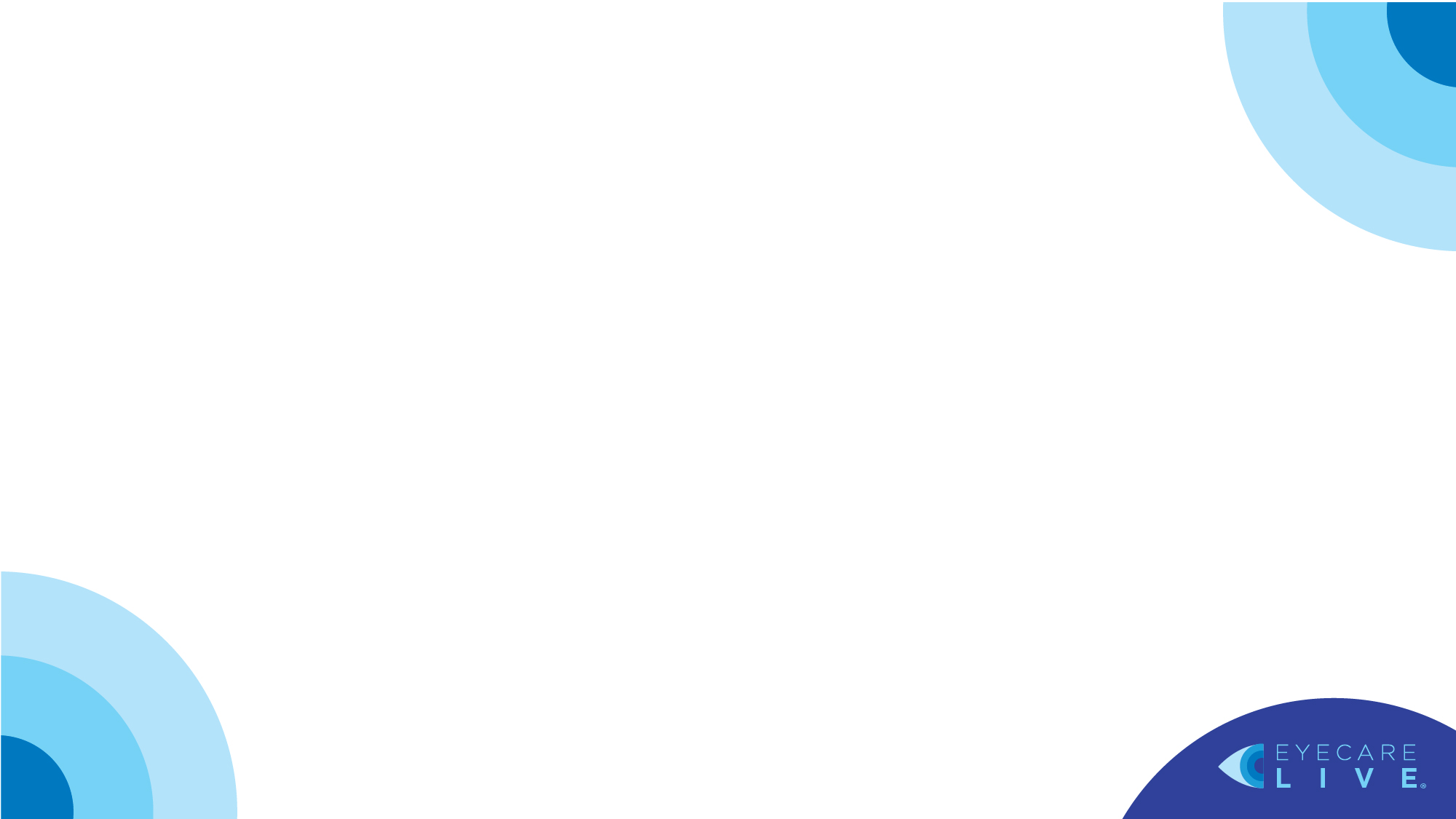 CASE STUDY #3
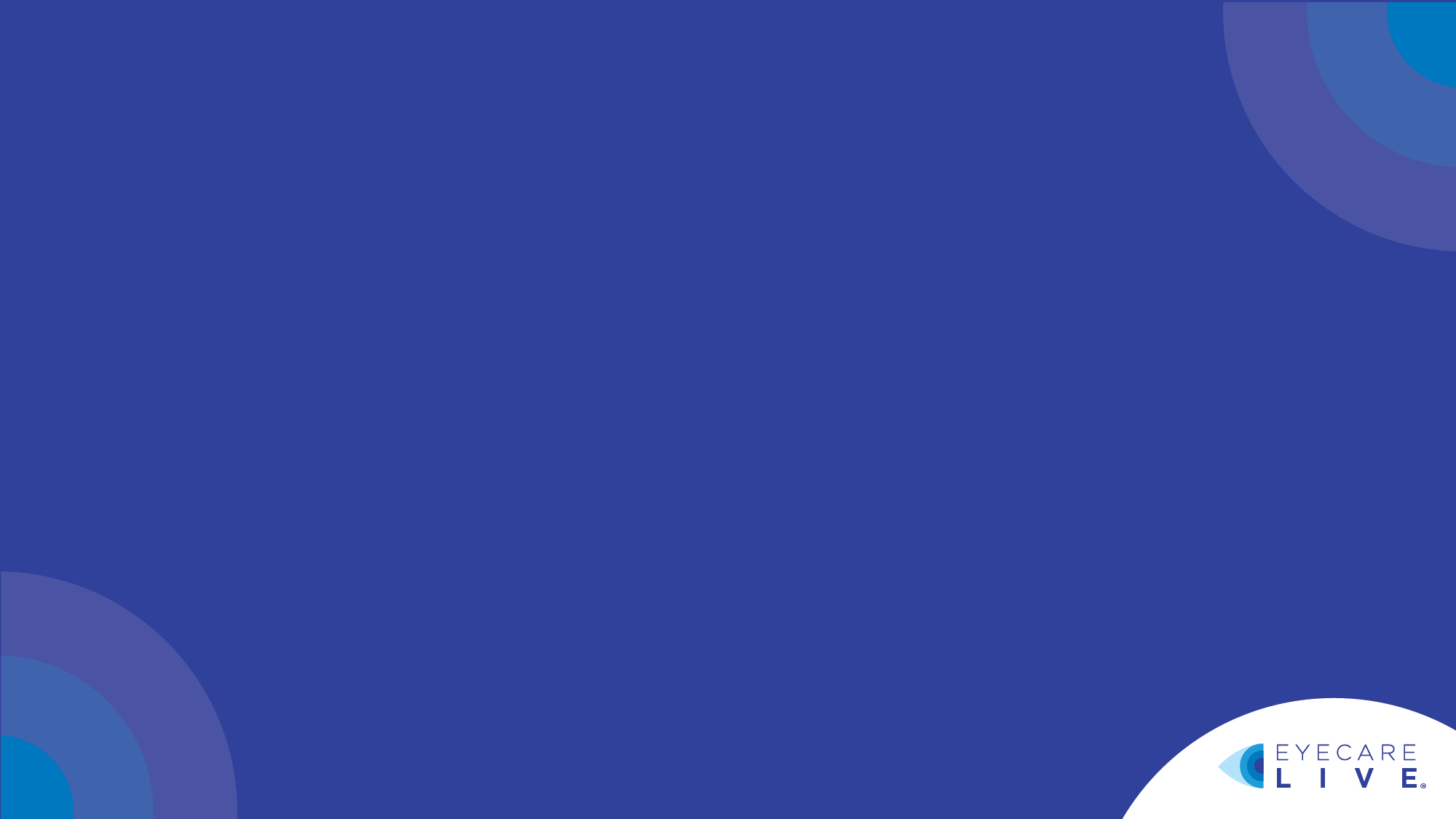 CASE STUDY #3: Dr. Jones wants to perform VIRTUAL CONSULTS with patients using EyecareLive
How EyecareLive helps: 

Provides a HIPAA compliant and secure way for Dr. Jones to interact with patients outside of the office from the comfort of their home 
Provides a way for Dr. Jones to connect with the patient in real-time and utilizing both messaging and video connectivity
Provides a way for visual acuity to be assessed
Provides the patient with a quick and easy way to receive care, wherever they are
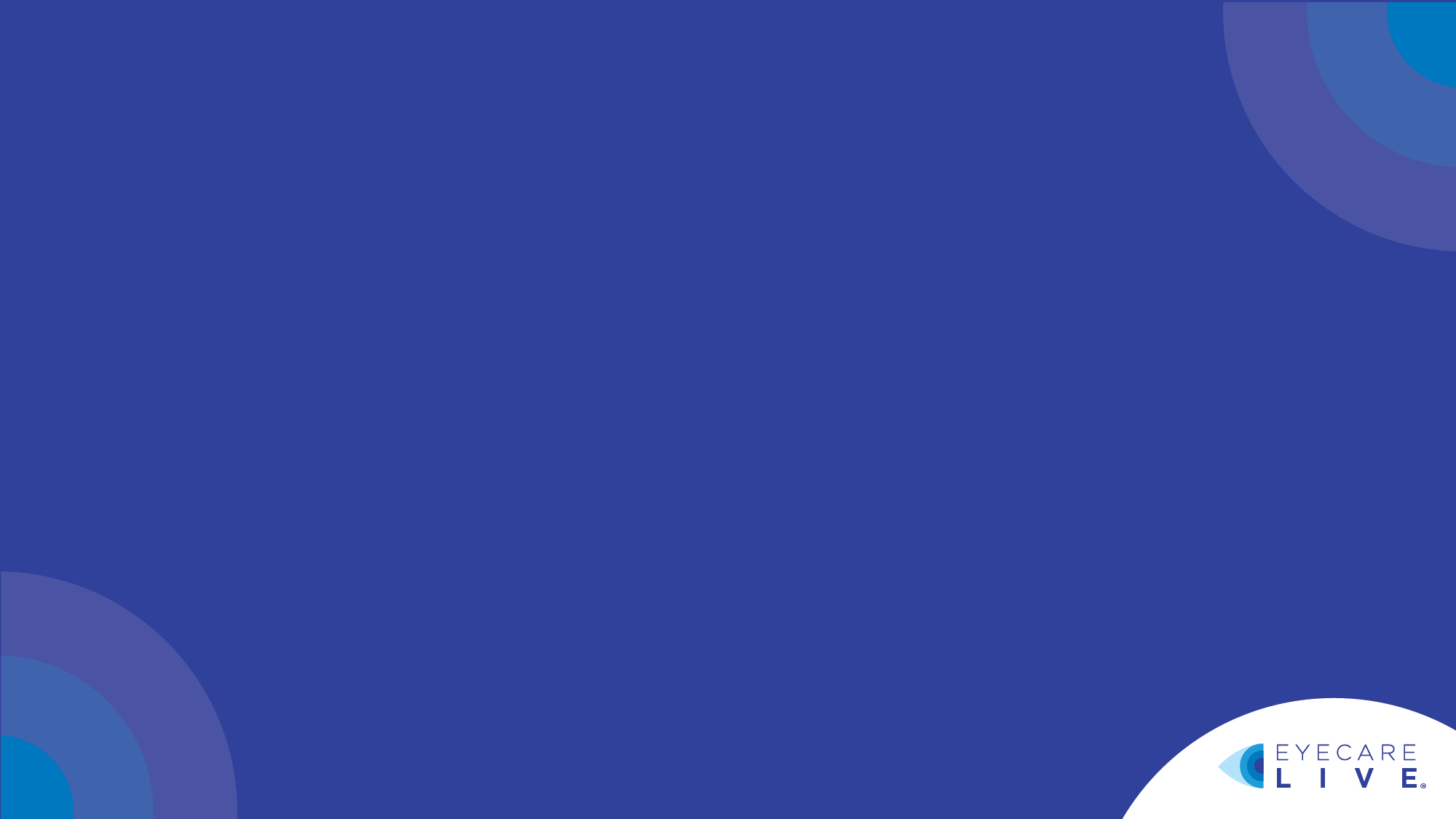 CASE STUDY #3: Dr. Jones wants to perform VIRTUAL CONSULTS with patients using EyecareLive
Value Proposition to the OD:
Increases billable visits/time
Eliminates scheduling bottleneck
Eliminates staff time spent with patient
Eliminates patient footprint in the office (waiting room, exam lane, etc)
Eliminates chair time spent on non-revenue producing patient
Eliminates the need for doctor to be in the office to see this patient
Increases chair time available in the practice for higher revenue producing patients
Allows Dr. Jones to offer better, more convenient care and a better patient experience
Keeps Dr. Jones’ patients out of Urgent Care/ER/other telehealth providers
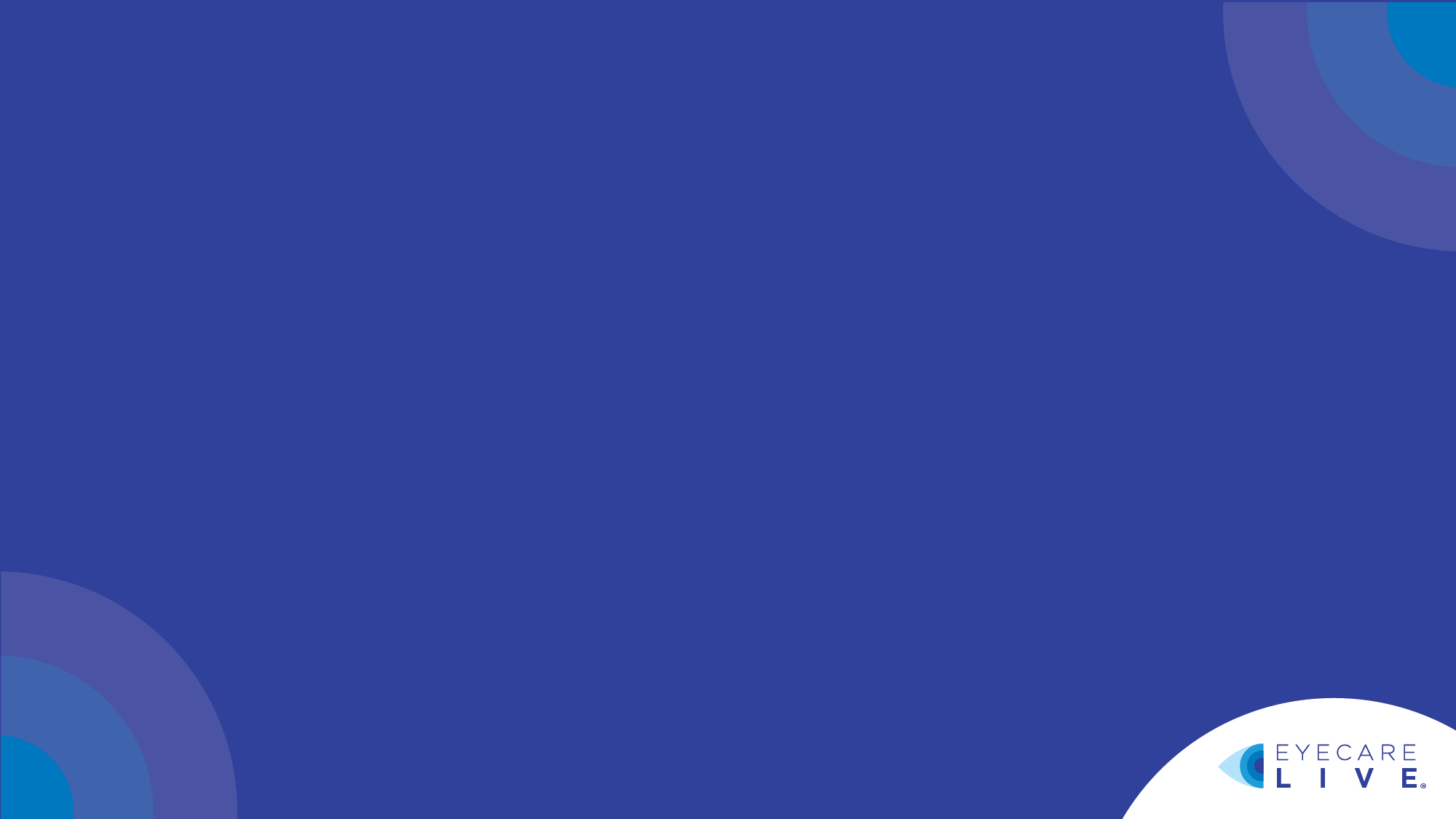 CASE STUDY #3: Dr. Jones wants to perform VIRTUAL CONSULTS with patients using EyecareLive
Value Proposition to the Patient:
Alleviates stress in emergencies
Allows for immediate relief/answers
Helps avoid urgent care or ER which, if utilized, could lead to a second visit and second bill with Dr. Jones
Reduces money spent for unnecessary visits
Alleviates scheduling conflicts/concerns 
Reduces time and gas wasted traveling to appointment
Allows for exams anytime, anywhere (work, school, while traveling, at home, after-hours/weekends, etc.)
Increases satisfaction with provider and services offered
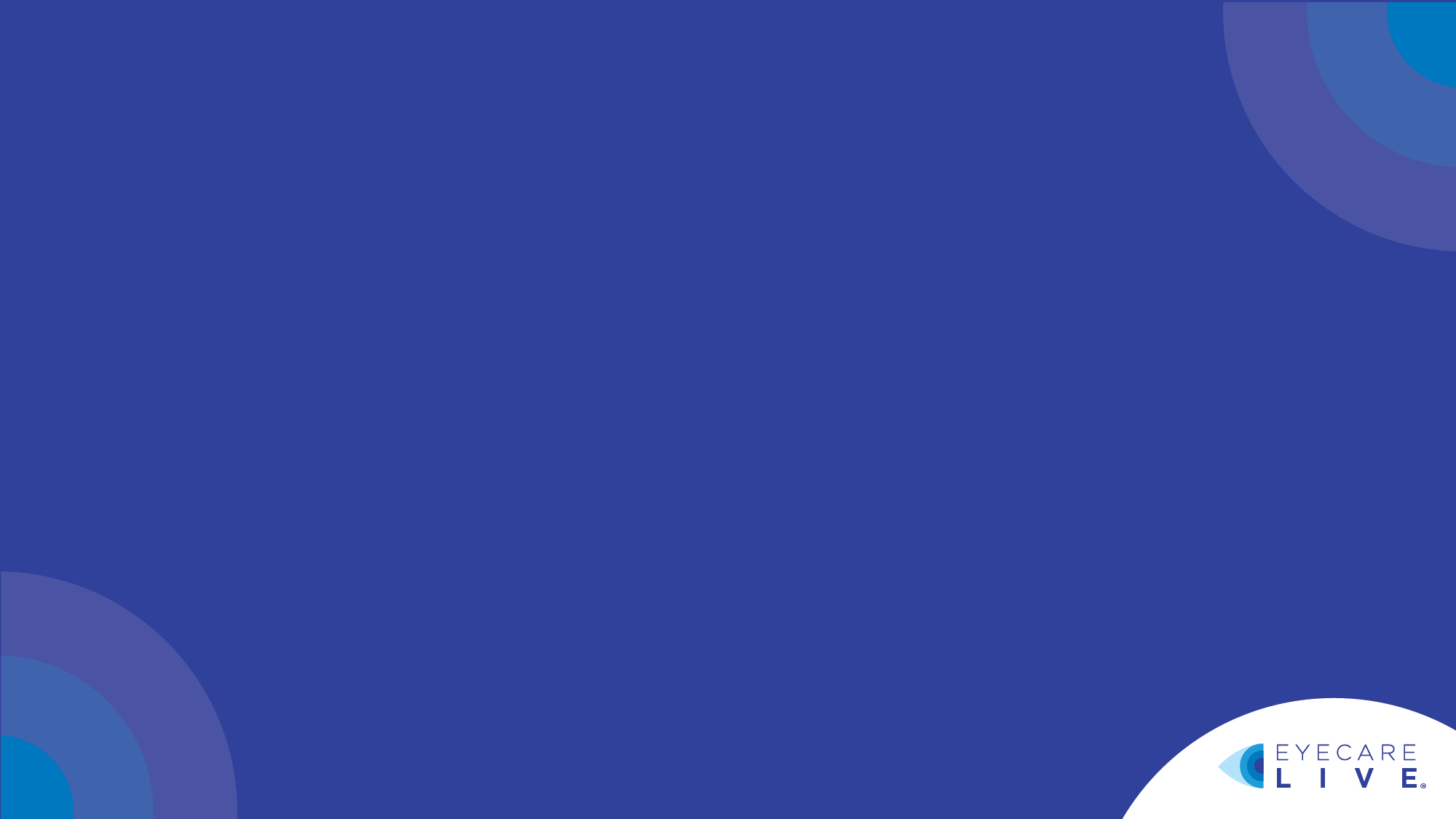 CASE STUDY #3: Dr. Jones wants to perform VIRTUAL CONSULTS with patients using EyecareLive
Outcome: 

Dr. Jones was able to add 5 hour-long, full scope exams to his schedule each month. This resulted in an additional $1,500 in monthly revenue and increased patient satisfaction. Dr. Jones was also able to bill for 15 extra exams per month for patients who needed urgent care, for a total of $600 in additional revenue
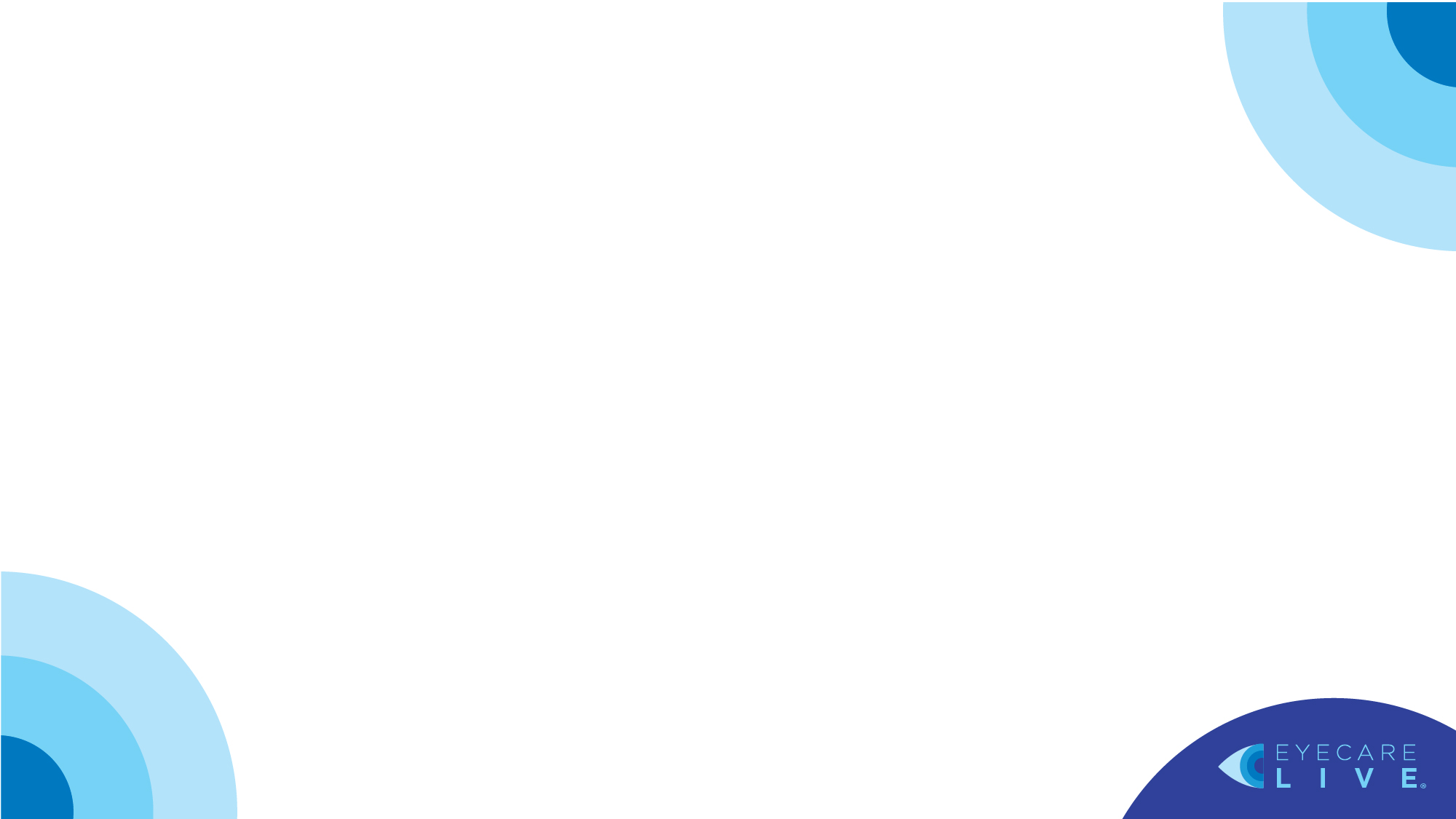 CASE STUDY #4
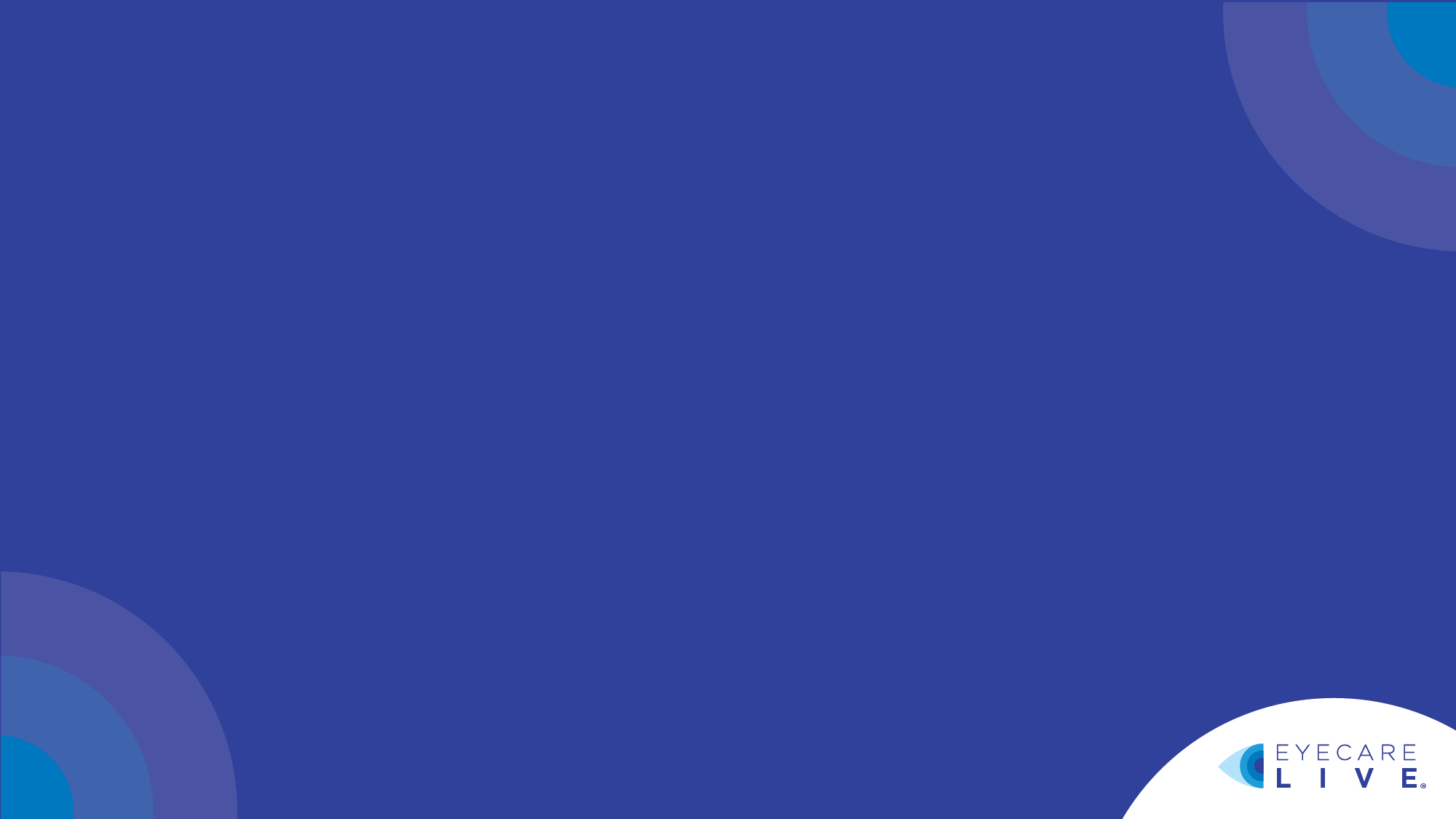 CASE STUDY #4: Dr. Jones wants to perform REMOTE REFRACTIONS with patients using EyecareLive
How EyecareLive helps: 

Provides a way for Dr. Jones to see patients after or outside of normal office hours
Provides a way for Dr. Jones to see patients without coming into the office
Provides a way for Dr. Jones to do as many exams as often as he wants, and make a sale afterwards
Allows for quicker eye exams, maximizing time
Provides a way for Dr. Jones to connect with the patient in real-time and utilizing both messaging and video connectivity
Provides the patient with a quick and easy way to receive care, no matter the time or day
Allows for more walk-ins and better patient flow in the practice
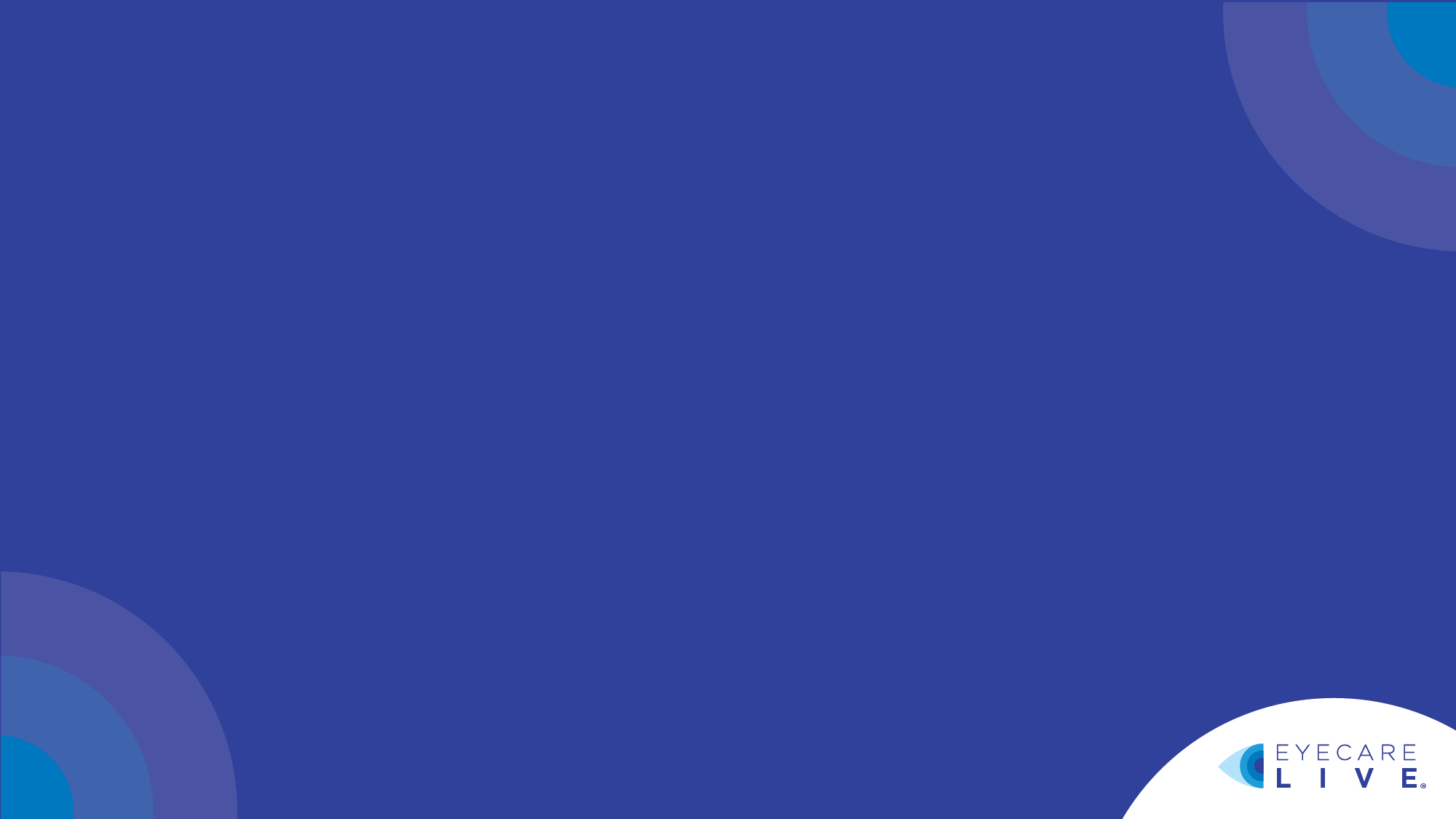 CASE STUDY #4: Dr. Jones wants to perform REMOTE REFRACTIONS with patients using EyecareLive
Value Proposition to the OD:
Increases billable visits/time
Eliminates scheduling bottleneck
Reduces patient time spent in the office significantly
Eliminates the need for doctor to be in the office to see the patient
Increases purchases after exam
Allows Dr. Jones to offer better, more convenient care and a better patient experience
Keeps Dr. Jones’ patients out of Urgent Care/ER/other telehealth providers
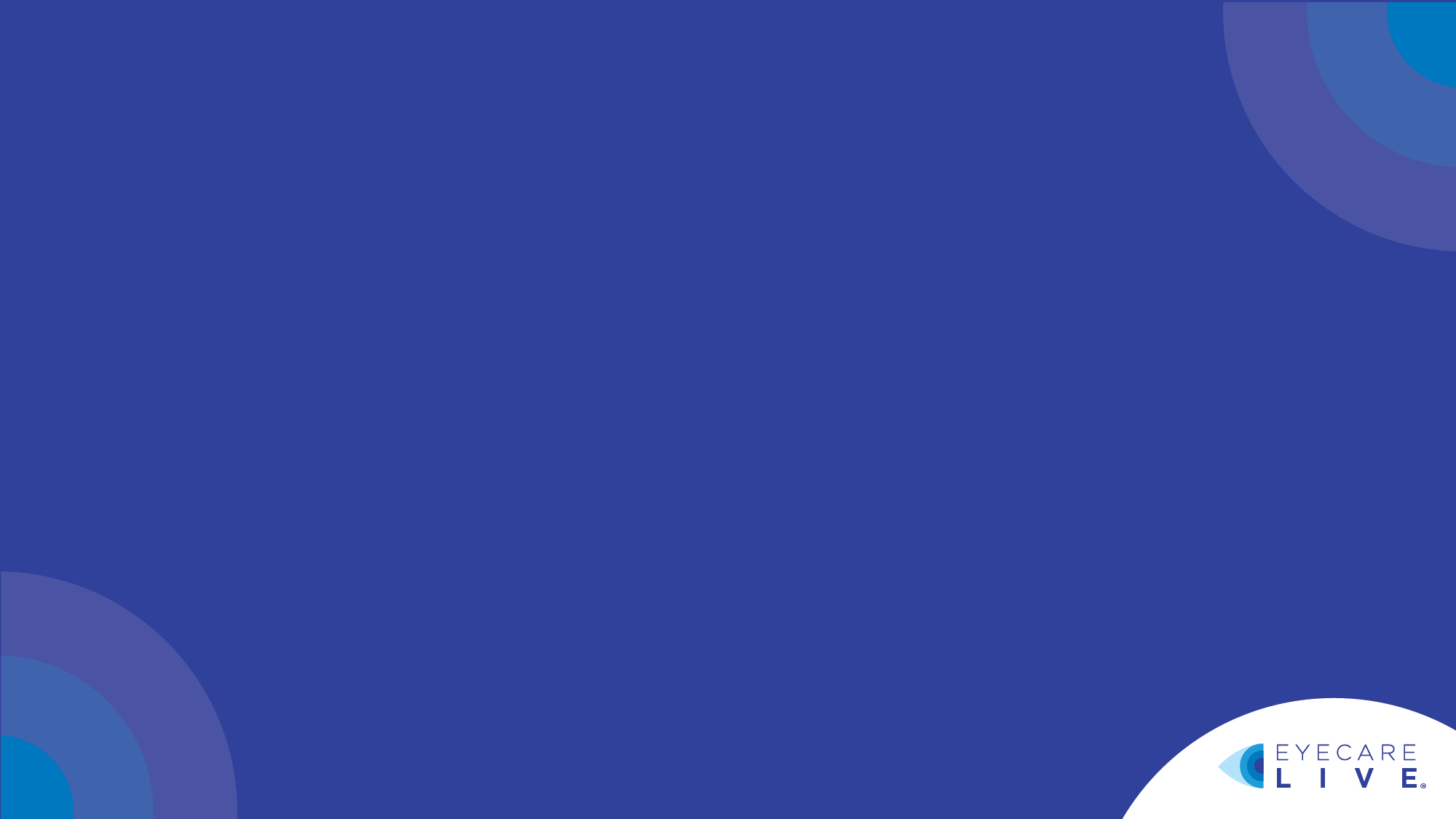 CASE STUDY #4: Dr. Jones wants to perform REMOTE REFRACTIONS with patients using EyecareLive
Value Proposition to the Patient:
Eliminates the need for a scheduled appointment
Increases access to annual eye exam
Reduces time spent on exam and in office
Alleviates scheduling conflicts/concerns 
Allows for exams that fit the patient’s schedule
Increases satisfaction with provider and services offered
Allows for Rx to be finalized quickly resulting in easier purchase of contacts and/or glasses
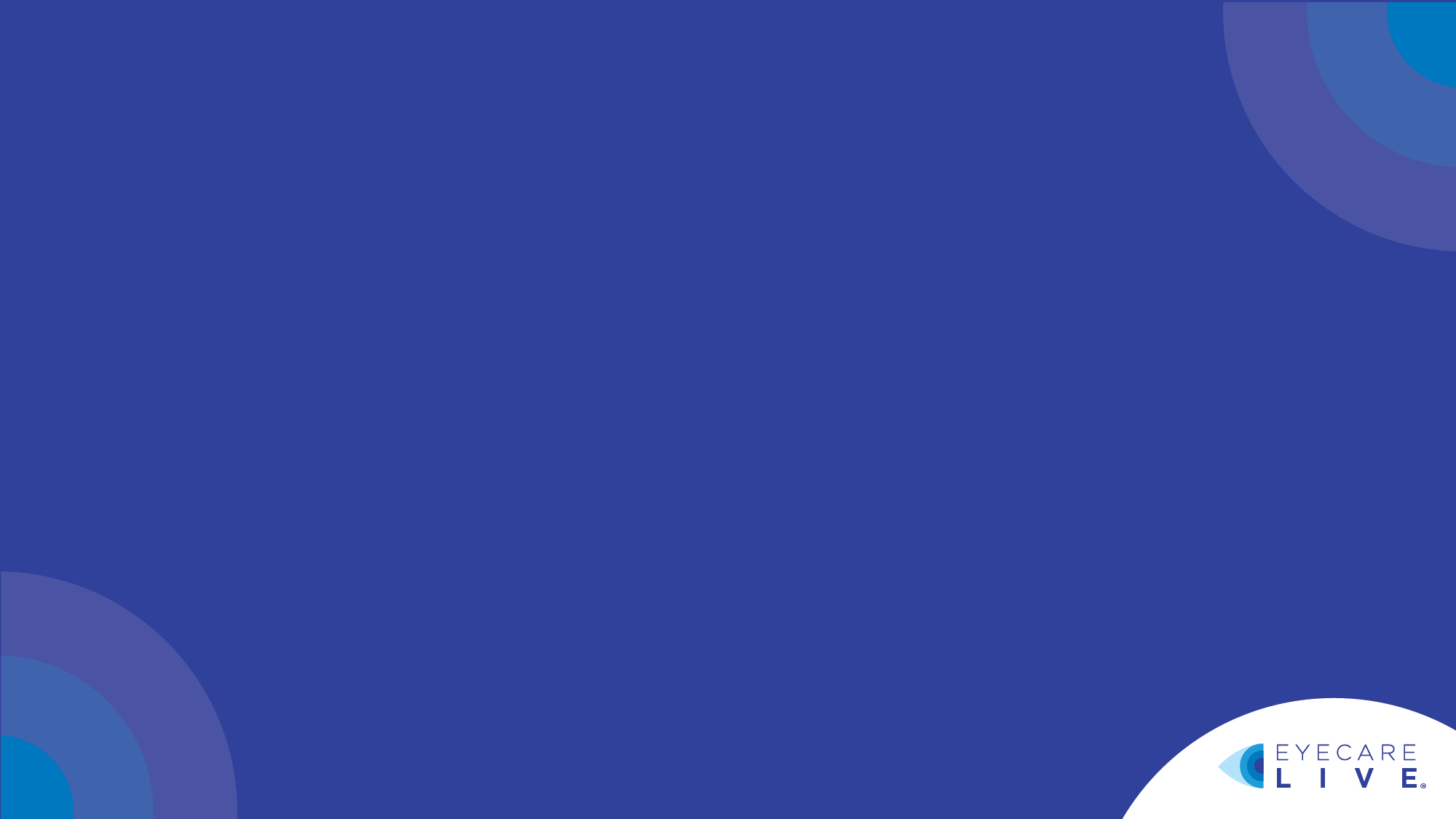 CASE STUDY #4: Dr. Jones wants to perform REMOTE REFRACTIONS with patients using EyecareLive
Outcome: 

Dr. Jones was able to do twice as many exams as he used to, and he could do the majority of these from home. He has now increased revenue by as much as 250% in his practice, due to the increase in the number of exams performed and the increase in retail sales post-exam.